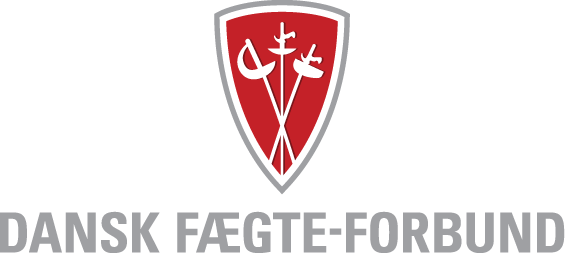 Repræsentantskabsmøde 2015 
Velkommen
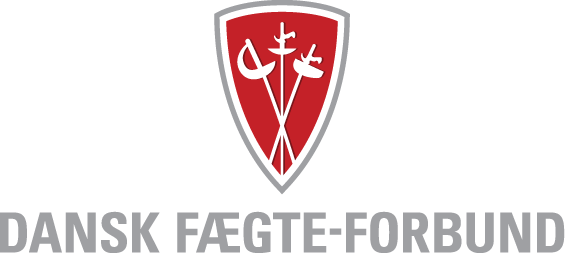 Bestyrelsens beretning
2014
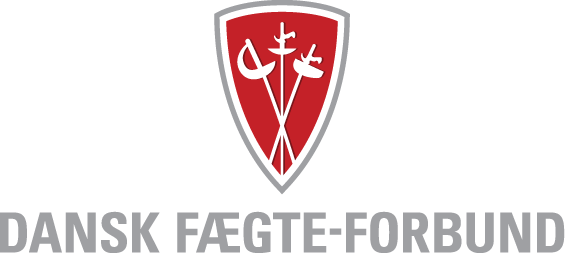 Et øjebliks stilhed
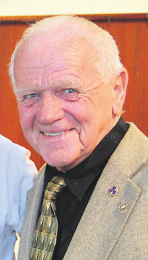 DFF’s tidligere bestyrelsesmedlem,  
DIF´s bestyrelse og
DIF´s forretningsudvalg.


Ejvind Lillebæk
 Død, December 2014
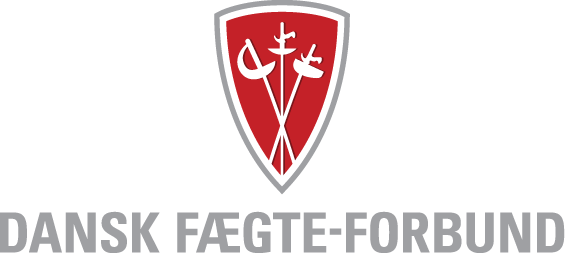 Beretning
Resultater
Tilbage i Teamdanmark
Nye klubber

Hjemmeside m.v.
DIF
EFC/FIE
Fremtiden
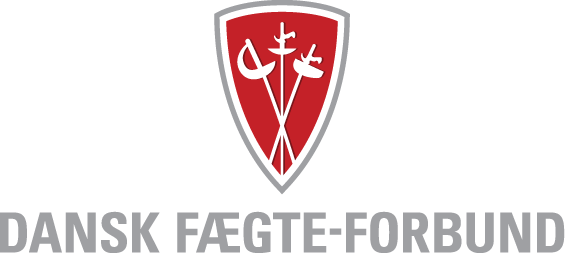 Resultater 2014 EM/VM/OL
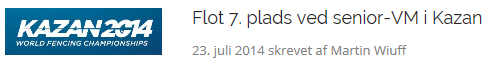 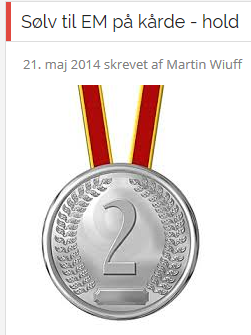 Sølvmedalje  
kårde 2014
Veteran
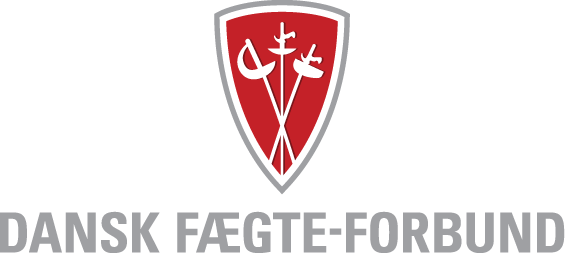 Teamdanmark – Et projekt mere
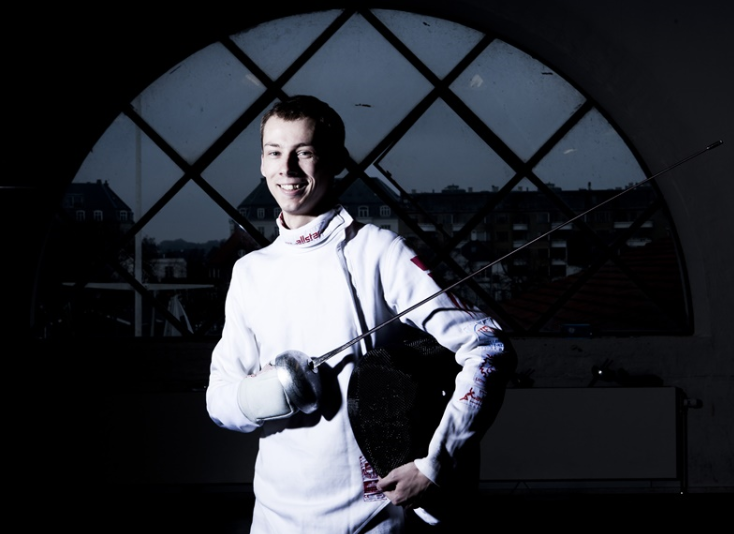 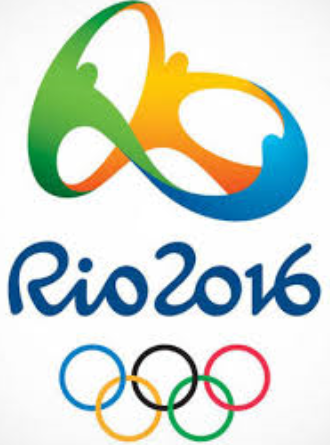 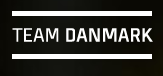 Elite udvalget 
2011 = 227.000
2015 = 666.000
Das Buro for Team Danmark
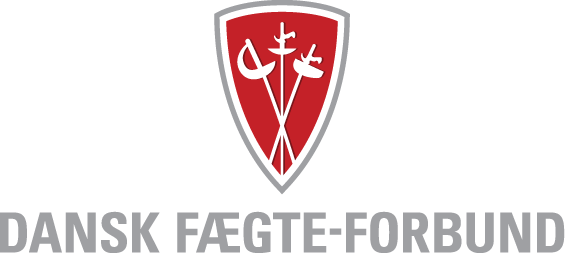 Nye klubber
Glostrup Fægteklub
Albertslund Fægteklub
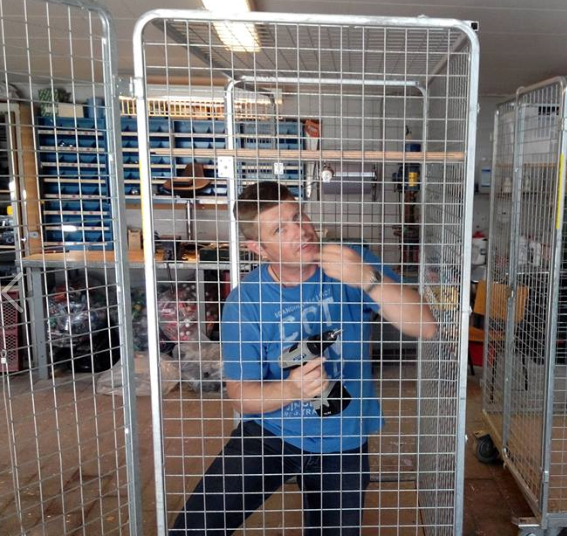 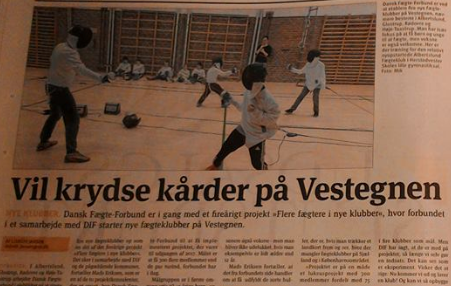 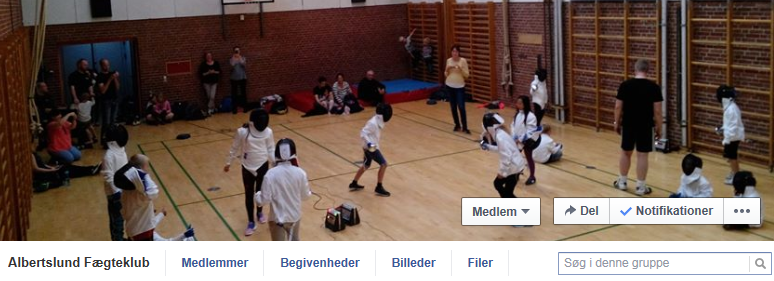 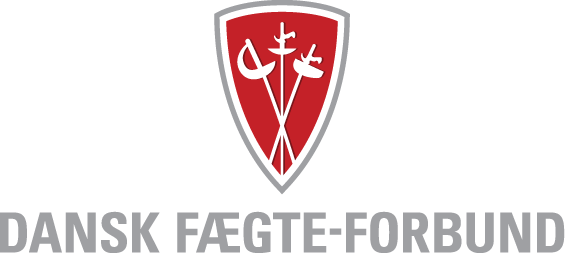 Hjemmeside m.v.
Nyt projekt om ny hjemmeside
Træningsapp
Ophardt – kursus under Hellerup Open
Materiel
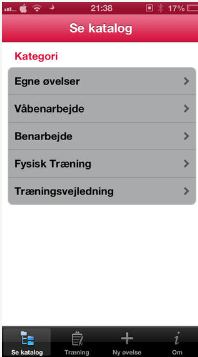 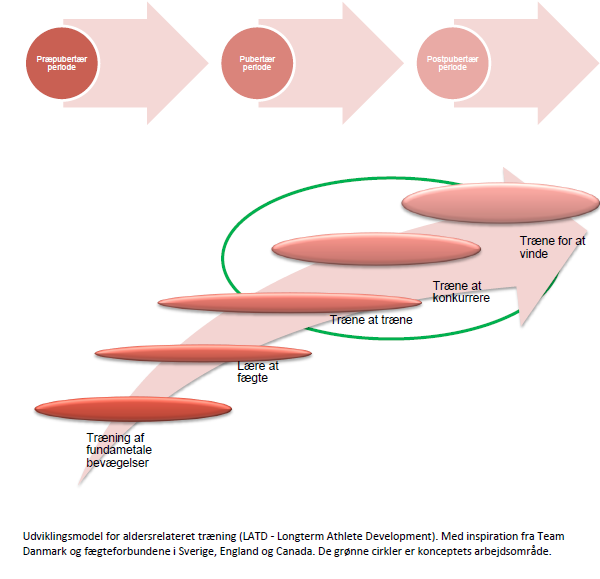 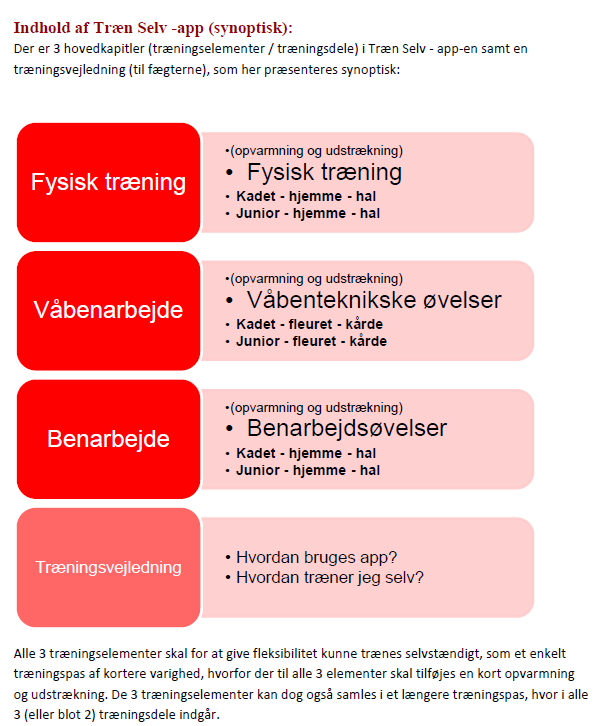 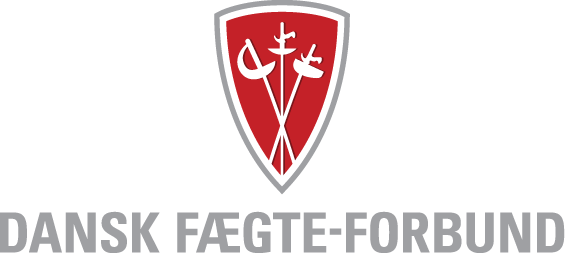 DIF – Nyt politisk program
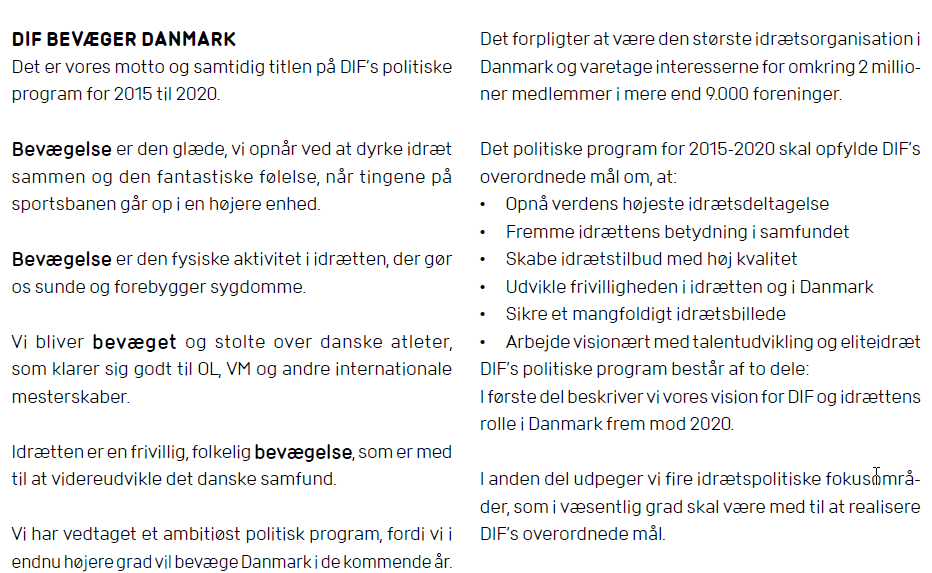 Proces
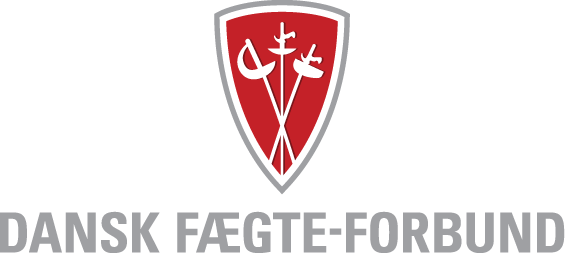 DIF – Nyt politisk program
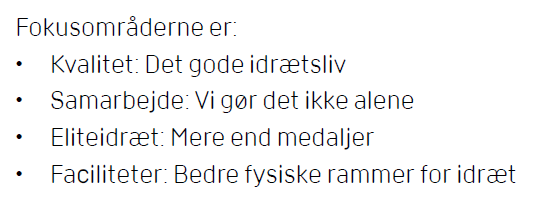 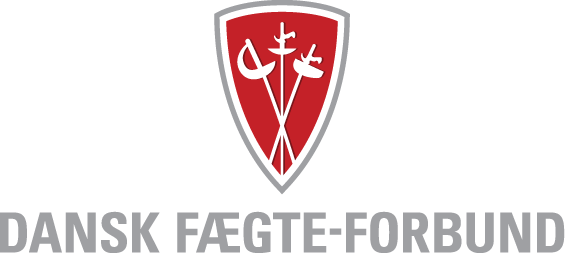 Organisation
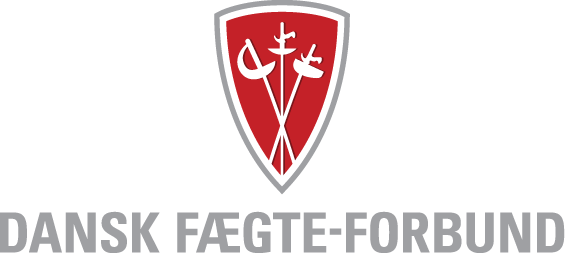 Organisation
Proces
Marts
Januar
Juni/juli
September
December
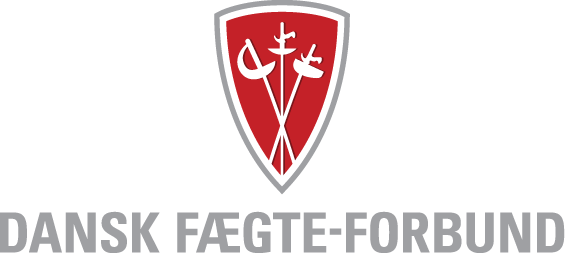 EFC/FIE
Støtte til Kadet/junior Lejr i Baltikum

Mere Nordisk samarbejde

Kadet VM under pres – runde 1 er vundet


Erasmus + programmet mislykket -step 2

Post til Marlene i FIE
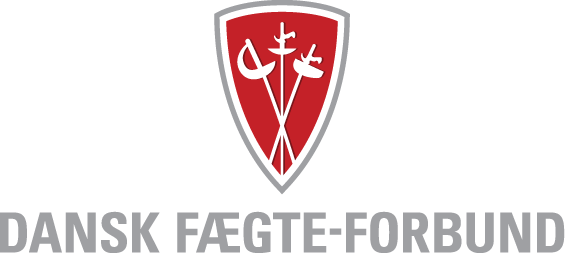 Fremtiden
Vi skal være flere! 
OL-ambitioner (flere bud)
Vi vil optimere vores økonomiske potentialer 
Stævner 
Organisation fremover (2016)
GLADE FÆGTERE I VERDENS SJOVESTE SPORT
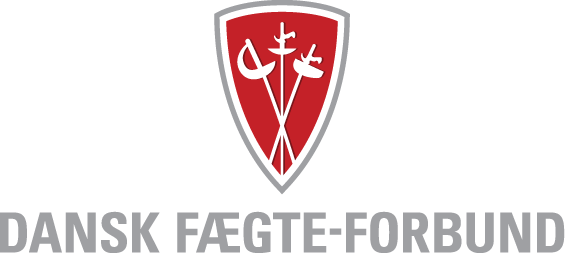 Eliteudvalget 
2014
Eliteudvalget 2014/15
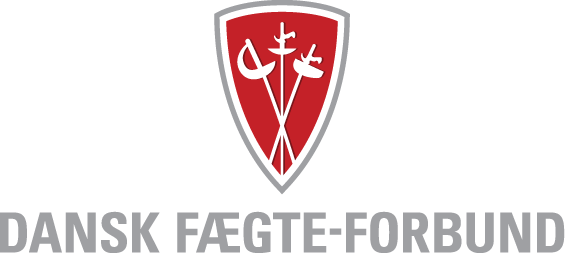 Marlene Spanger, fkv.		
Nina Aabech, udpeget af DFF	
Mads Hejrskov 		
Thibaut Guilbert, supp.
INDSATSOMRÅDER OG AKTIVITETER
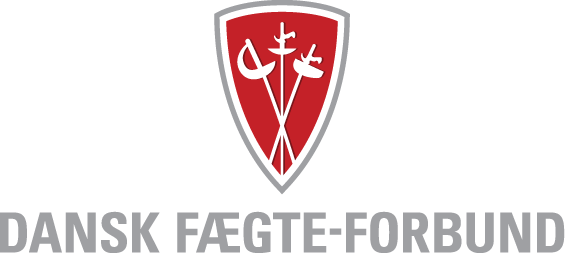 Indsatsområder: 
Opbygning af talent- og elitestrukturer, samt mental træning

Aktiviteter:
Oplæg til gentænkning af DM-strukturen
Team Danmark Projektet: 2014-2015
Indledende samarbejder med DIF og TD 
Justering af udtagelseskriterierne for junior og senior, OL-udtagelseskriterier.  
Møder med fægterne for bruttolisten: Mentaltræning og holdfægtning
Møde for talent- og elitetrænerne om mentaltræning
Tilbyde mdr. træningstilbud for bruttotruppen
Målsætninger
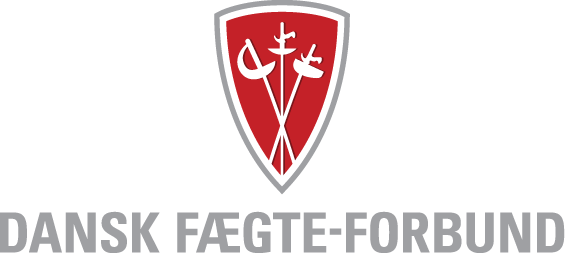 At skabe en stabil produktion af talent- og elitefægtere, der kan matche internationale top elitefægtere.

At fastholde talent- og elitefægtere fra kadet og junior ind i seniorrækken. 

At overføre de gode ungdomsresultater til seniorrækken for i sidste ende at skabe internationale topresultater
LANGSIGTEDE  ELITESTRATEGIER
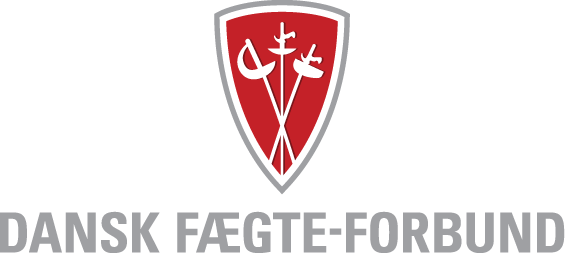 Opnå fuld økonomisk støtte til fægtere ved EM og VM
Ansættelse af landstræner på fuldtid
Ansættelse af sportschef
Økonomisk støtte til assisterende landstrænere ved EM og VM
KORTSIGTEDE  ELITESTRATEGIER
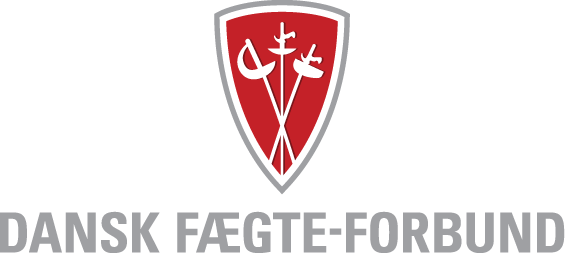 Videreudvikle bæredygtige strukturer der skal sikre et gennemsigtigt system, som understøtter forbundets elitepolitik. 

Prioritere samarbejdet med de eksterne samarbejdspartnere: Team Danmark og DIF.  

Arbejde ud fra en DIFs og TDs værdisæt for talentudvikling ”Talent HUSET” (Helhed, Udvikling, Samarbejde, Engagement og Trivsel) med fokus på talentudviklingsmiljøet.
KORTSIGTEDE  ELITESTRATEGIER
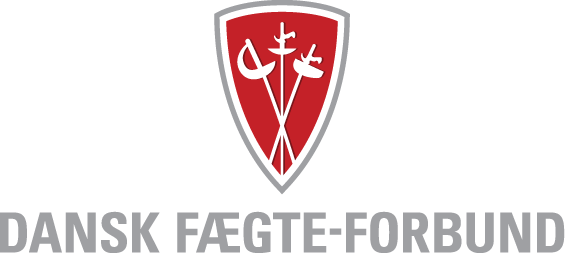 Videreudvikle bæredygtige strukturer der skal sikre et gennemsigtigt system, som understøtter forbundets elitepolitik. 

Prioritere samarbejdet med de eksterne samarbejdspartnere: Team Danmark og DIF.  

Arbejde ud fra en DIFs og TDs værdisæt for talentudvikling ”Talent HUSET” (Helhed, Udvikling, Samarbejde, Engagement og Trivsel) med fokus på talentudviklingsmiljøet.
AKTIVITETER FOR SÆSON 2014/15
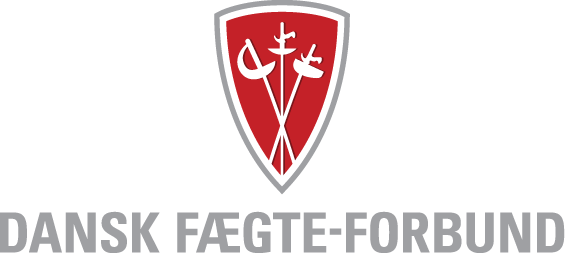 Oplæg til gentænkning af DM-strukturen
Team Danmark Projektet: 2014-2015
Indledende samarbejder med DIF og TD 
Justering af udtagelseskriterierne for junior og senior, OL-udtagelseskriterier.  
Møder med fægterne for bruttolisten: Mentaltræning og holdfægtning
Møde for talent- og elitetrænerne om mentaltræning
Tilbyde mdr. træningstilbud for bruttotruppen
Nye indsatsområder og aktiviteter 
 sæson 2015/16
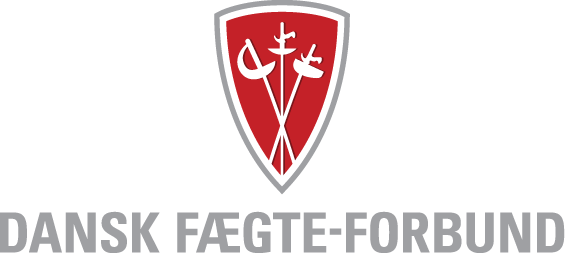 Søsætte de månedlige træningssamlinger (har stået på EUs to-do liste siden jul)
I samarbejde med trænerne: Udvikle og påbegynde mentalt træningsforløb for fægtere på bruttolandsholdet (har stået på EUs to-do liste siden jul)
Koordinering af træning og stævneplanlægning med eliteklubberne
Udvide samarbejdet med DIF om subeliten (kadet + junior bruttofægtere)
DIF og TDs værdisæt for talentudviklingsmiljøer ”talent-HUSET”.
Team Danmark Projekt
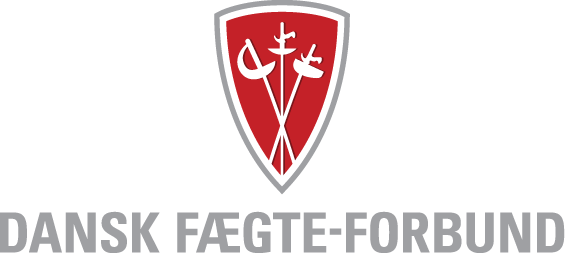 Bygget op omkring en enkelt fægter: Frederik von der Osten, 
Støtteperiode: 1. juli 2014 - 31. december 2015 
Forår og sommer 2014: Projektbeskrivelse i tæt samarbejde med HFK og landstræneren.
Udførelsen af projektet: landstræner og Frederik, sam.arb. mellem DFF og HFK, arbejdsgruppe og styregruppe, frikøbsaftale.
Team Danmark Projekt
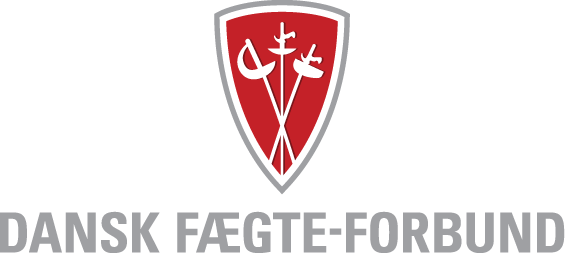 For at Frederik kan nå de opstillede sportslige mål, vurderer DFF i samråd med landstræneren og Frederik, at hans niveau løftes gennem:
 - sparring med internationale fægtere i den daglige træning
 - sparring med internationale højtprofilerede trænere
 - deltagelse ved udenlandske lejre
 - deltagelse ved danske elitelejre m. inviterede int. fægtere 
 - deltagelse ved internationale A-stævner(WC, grand prix mv.)
Justering af udtagelseskriterier
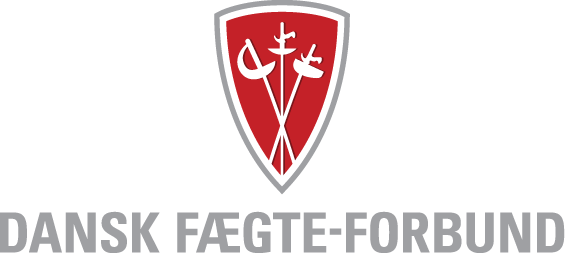 Udtagelseskriterierne er blevet til i tæt samarbejde med landstræneren og EU
Signalværdi: at udtagelse til EM og VM ikke sker på baggrund af vilkårlige kriterier, men at den enkelte fægter, der udtages til EM og VM, er udvalgt på baggrund af en sportslig vurdering.
EU ønsker ikke at stille urealistiske krav til fægterne. 4 point er realistiske i forhold til det danske niveau (f.eks. 2 x top 64 placeringer eller 1 gang top 64 og 2 gange top 96). 
Forsøgsperiode. EU samler op efter endt sæson 2015/16.
OL-udtagelseskriterier blev præsenteret på et møde i juni (se DFFs web site).
Mentaltræning
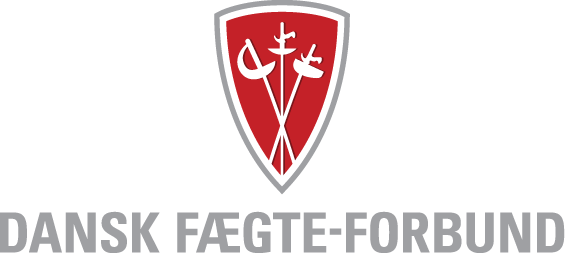 Presserende behov. 
Møde med bruttofægtere i december 
Forestående møde i foråret for trænerne med mentaltræner: Fægternes behov og hvordan trænerne arbejder med fægterne omkring det mentale mv.
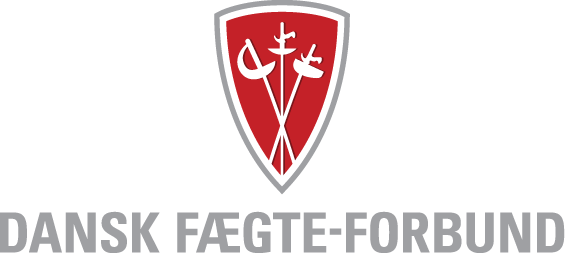 B&U 2014
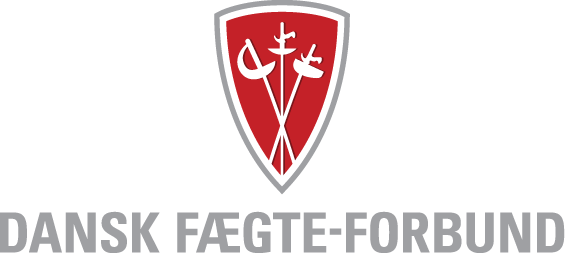 B&U 2014 Status
ATK, færdigt - næste punkt er at få ændret nogle punkter, som Team DK er kommet med for at de kan godkende det.
Fleuretcuppen kører og er en succes.
Der er etableret en national rangliste for kadetter med stævner, som primært fægtes af fægtere, der ikke fægter stævner på udtagelseslisten, hvilket også var hensigten.
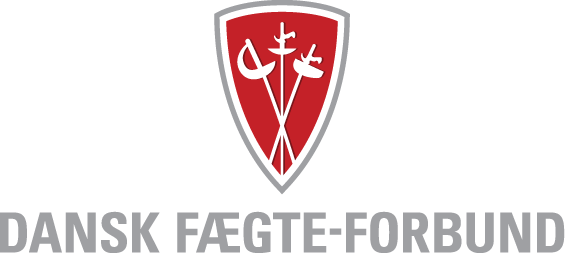 B&U 2014 Status
Der er lavet en undersøgelse blandt B&U-fægtere på sommerlejren for at undersøge, hvilke ønsker de har til stævner. Vi arbejder fortsat på at finde ud af, hvilke tiltag der skal sættes i værk for at få flere til at fægte stævner. Der er dog kommet flere nye fægtere til i løbet af året både fra fleuretcuppen og de nye klubber.
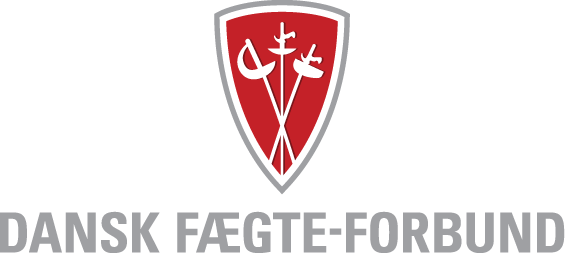 B&U 2014 Status
Fremtidsplaner:
Vi vil gerne se på noget mere holdfægtning - evt. i par, eller på tværs af våben.

Vi vil kigge på ranglisten og se, om vi skal ændre på stævnerne fx ved at fjerne nogle af de stævner, hvor der er meget få deltagere, og i stedet tilføje fx Malmø Open og evt et stævne i Nordtyskland.

Vi vil også gerne i dialog med klubberne og høre om de har forslag til nye aktiviteter.
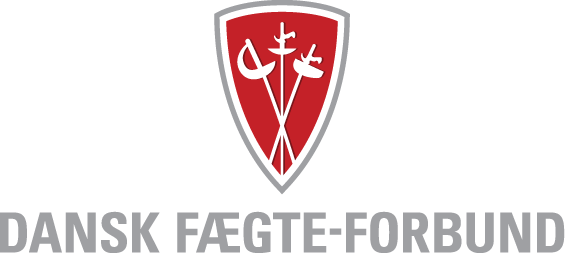 Breddeudvalget 
2014
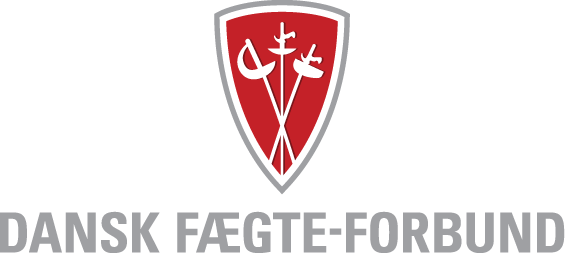 Flere Fægtere i flere klubber
2 deltidsprojektledere
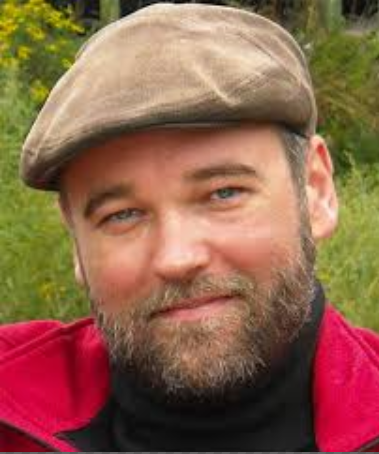 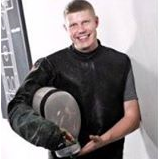 Dan Bjergvang
danb@faegtning.dk
tlf.: 21680470
Mads Eriksen
madse@faegtning.dk
tlf.: 21675007
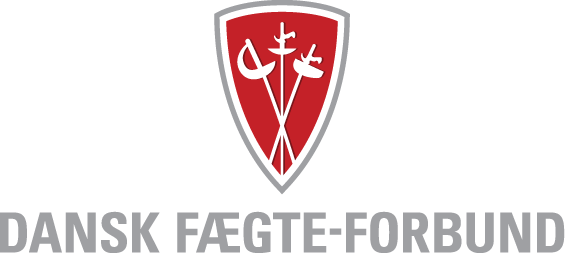 Flere Fægtere i flere klubber
Ålborg Fægteklub
Odense Fægteklub
JAF 

En forening – en ansat 

Tilskud fra DFF er aftalt til følgende:

145.000-135.000-125.000-115.000-0
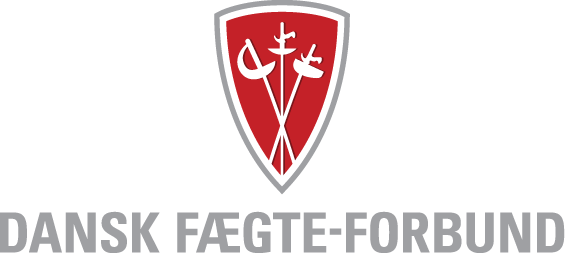 Veteranudvalget 
2014
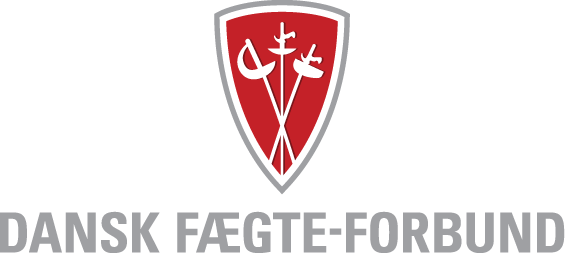 Veteranudvalget 2014 Status
Aktiviteter for veteraner 2014-15
Veteran træning 2- 3 gange per uge i HFK med lektioner hver gang af landstræneren Ferenc Toth


Indenlandske stævner:
DM for veteraner afholdt af Trekanten
Jule stævne for veteraner afholdt af Trekanten 

Internationale Stævner:
EM for medicinsk personale i Tyskland.  Reinhard guld på kårde, Jørgen bronze på fleuret 
VM i Ungarn. Pga. mange afbud måtte Reinhard tage alene af sted. Han klarede sig dog hæderligt
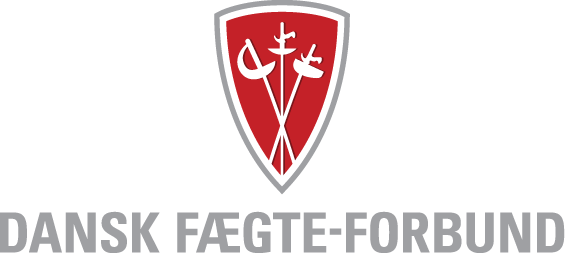 Veteranudvalget 2014 Status
EM for hold( 3 + 2 reserver) i Porec, Kroatien. Selv om vi kun var 3 (Reinhard, Peter og Jørgen) lykkedes det os at få en sølv medalje foran de store nationer

Vi har nu i de få år Veteran Udvalget har eksisteret opnået i alt 5 medaljer ved de officielle VM og EM. Vi synes selv, det er flot i betragtning af, vi er oppe mod de store fægtenationer, og hvor få vi er.
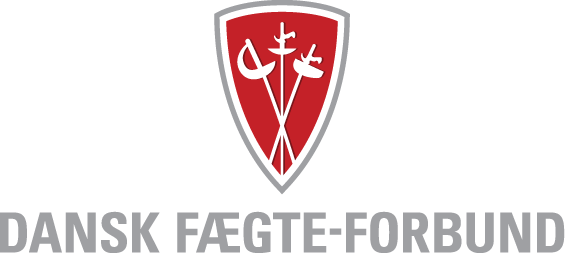 Veteranudvalget 2014 Status
Træningslejre:
I samarbejde med Gilleleje Fægteklub er der afholdt 2 træningslejre Gilleleje af flere dages varighed 
Der har været stor tilslutning fra Sverige og Danmark begge gange

Administrativt:
Der sidder veteraner i diverse udvalg 
Vi har skrevet det medicinske kapitel i det Europæiske Veteran Forbunds håndbog

I øvrigt:
Om få dage drager vi til EM for veteraner i Porec, Kroatien med 6 deltagere samt træner og ledsagere
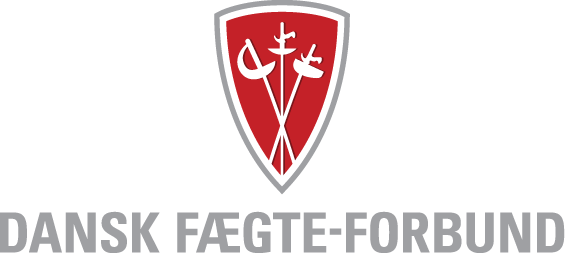 Økonomi
 
2014 Regnskab 
&
2015 Budget
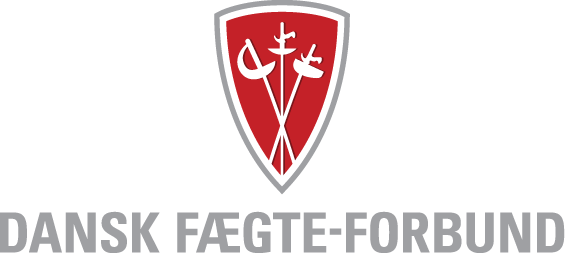 Regnskab  2014
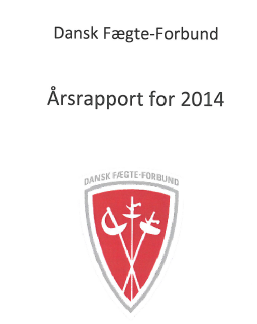 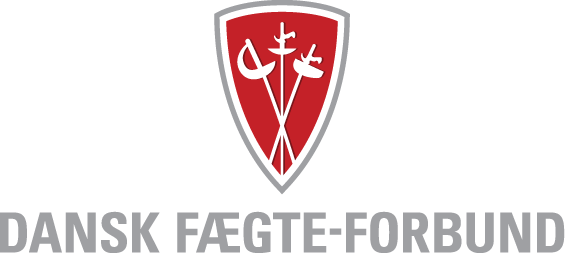 Regnskab  2014
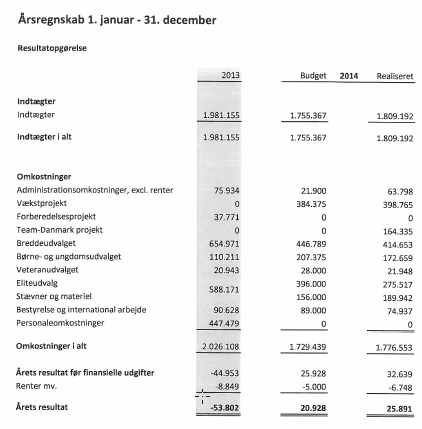 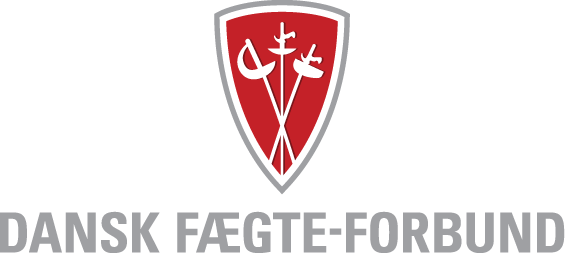 Regnskab  2014
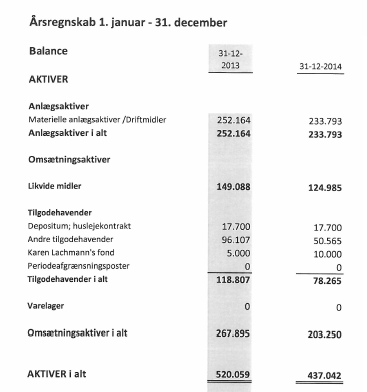 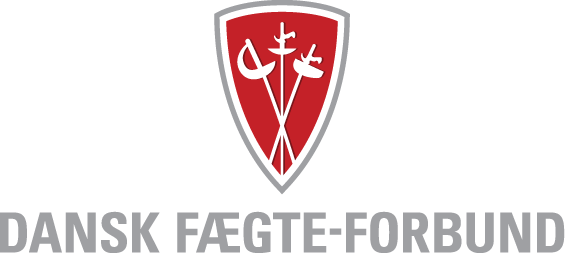 Regnskab  2014
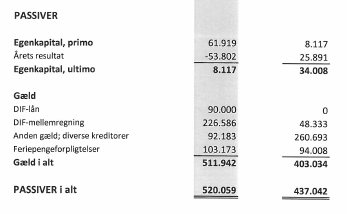 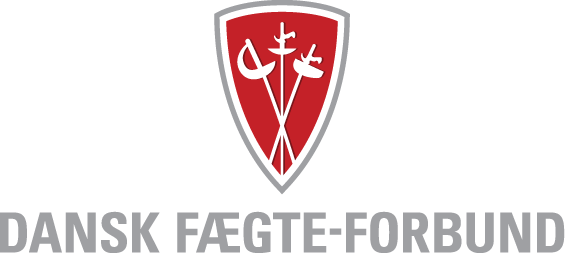 Regnskab  2014
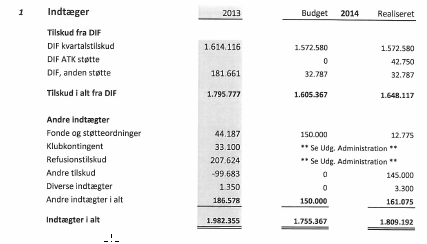 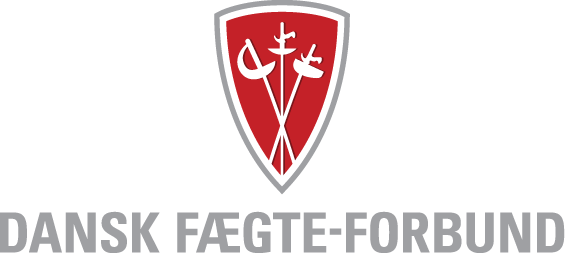 Regnskab  2014
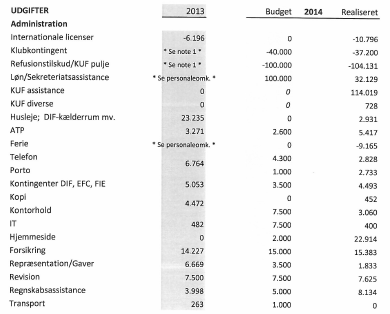 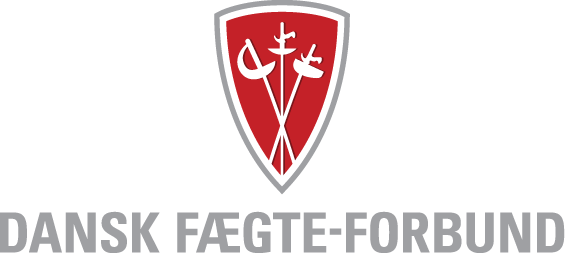 Regnskab  2014
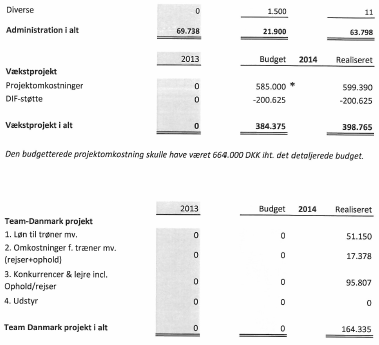 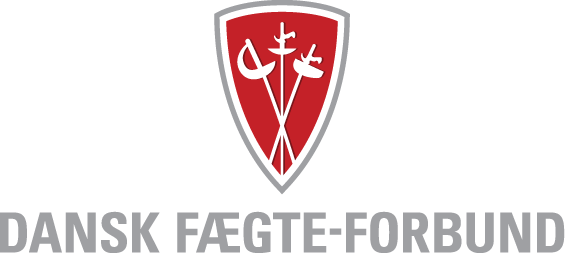 Regnskab  2014
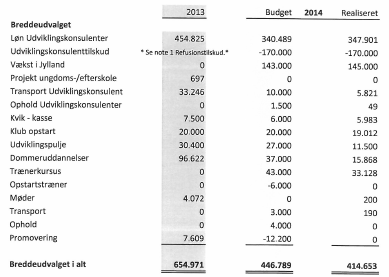 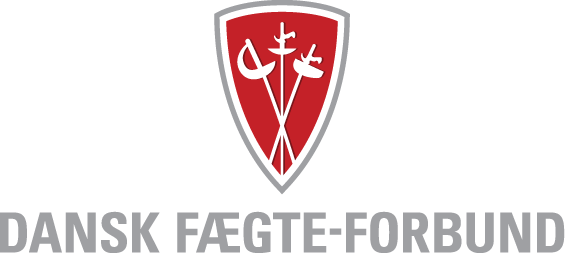 Regnskab  2014
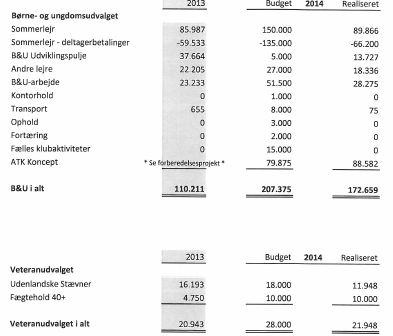 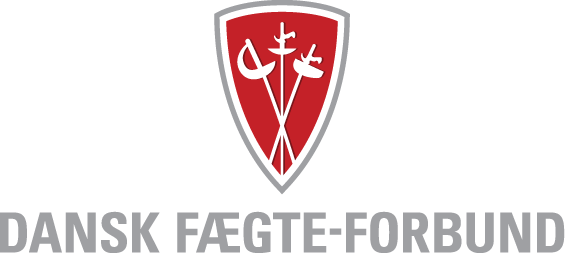 Regnskab  2014
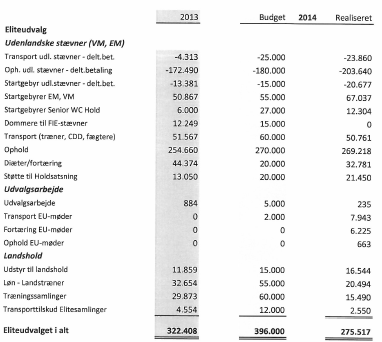 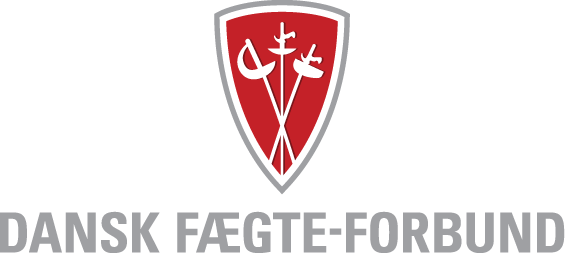 Regnskab  2014
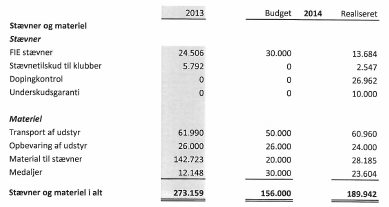 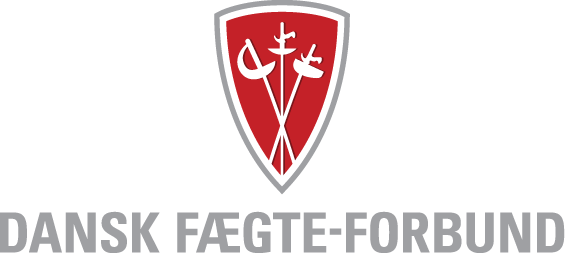 Regnskab  2014
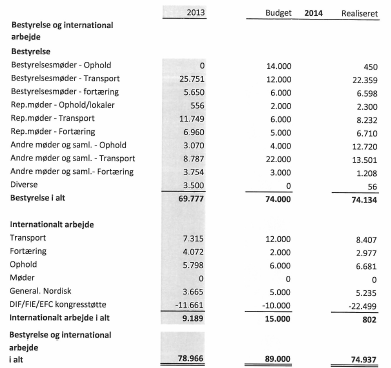 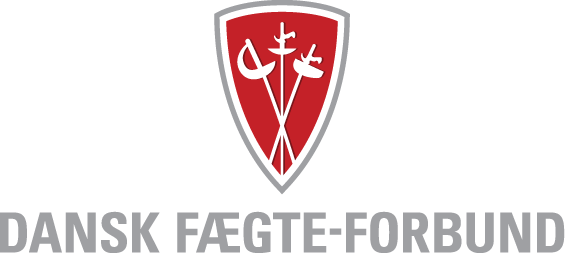 Budget  2015
Se excel
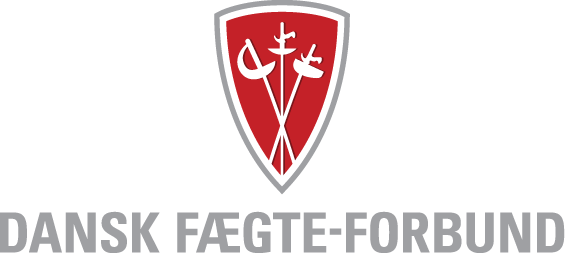 Beretning
SLUT
Jørgen Jakobsen stopper på kontoret d. 31. maj 2015. 

I den forbindelse bliver der afholdt en reception for Jørgen 
fredag d. 29. maj mellem kl. 15 og 17. 

I er alle meget velkomne.
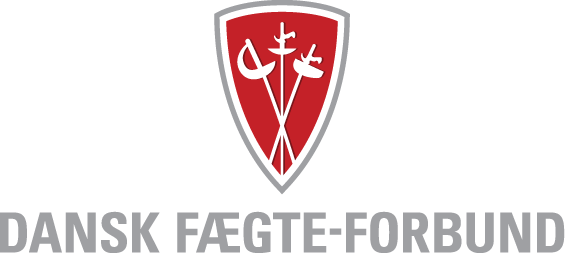 Årets klub 2014
Besøg af Landstrænerass. 
Mads Hejrskov i en weekend til 2 dages træning i Viborg
Fægteklubben Trekanten, Viborg
Klubben formår i forhold til sin størrelse at sende 
trænere til DFF's Træneruddannelse.
Klubben hjælper andre klubber og forbundsfællesskabet, 
senest i forhold til JAF B&U.
Klubben engagerer sig politisk i forbundets arbejde ved at stille op til udvalg med frivillige politikere – igen i forhold til klubstørrelse.
Klubben er aktiv til stævner regionalt og på landsplan både som deltager med fægtere og som stævnearrangør.
Klubben får engageret frivillige i klubarbejdet på en god og aktiv måde – i en sådan grad, at det giver genlyd udenfor fægteklubben – fx. hos medarbejderne i Viborg Kommune.
 
Klubbens ledelse har god energi og godt humør, og er til inspiration for andre. Selvom om midlerne var små, manglede trænererfaring og en lille målestok, så viser historien, at med vilje og knofedt kan meget ske i fægtedanmark både lokalt, regionalt og nationalt.